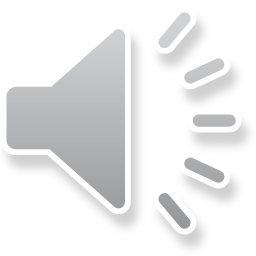 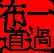 Игорь Б.Бурдонов
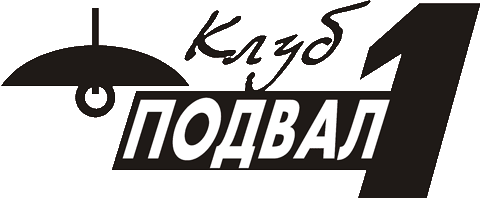 и Клуб «Подвал № 1»
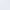 представляют
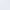 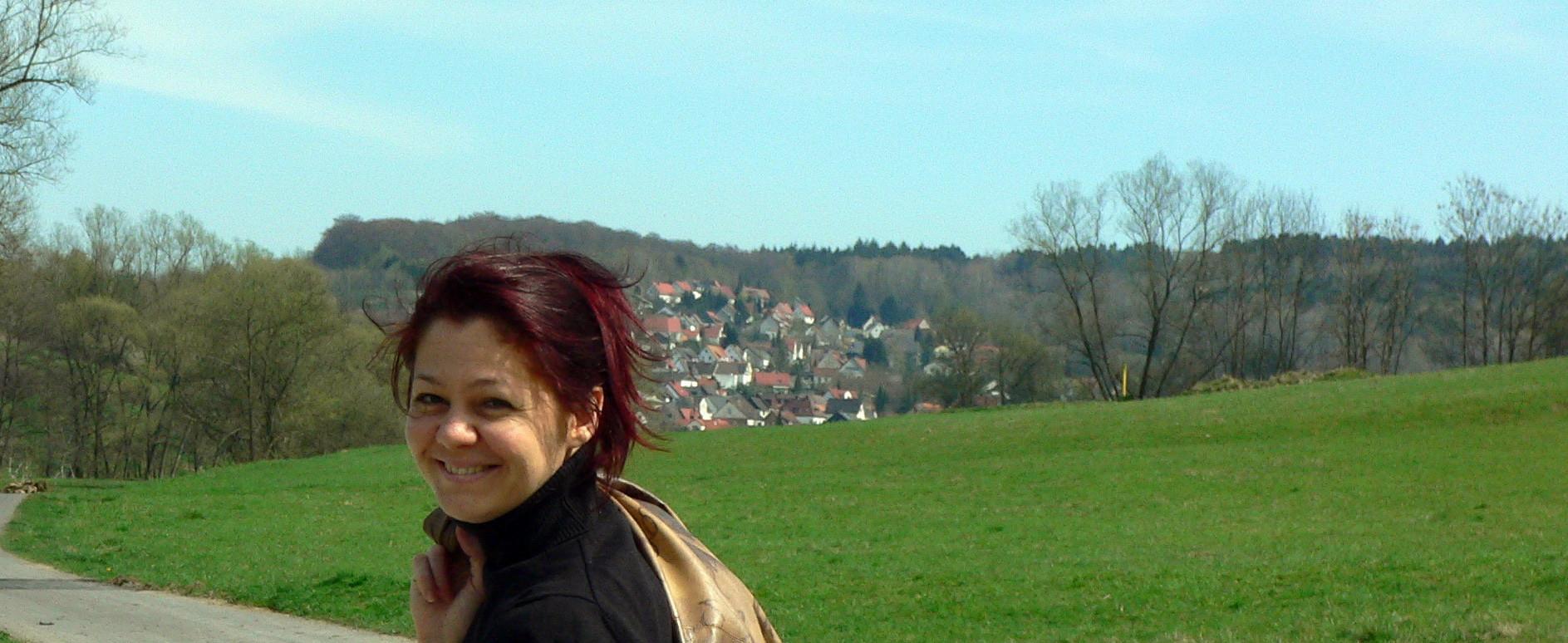 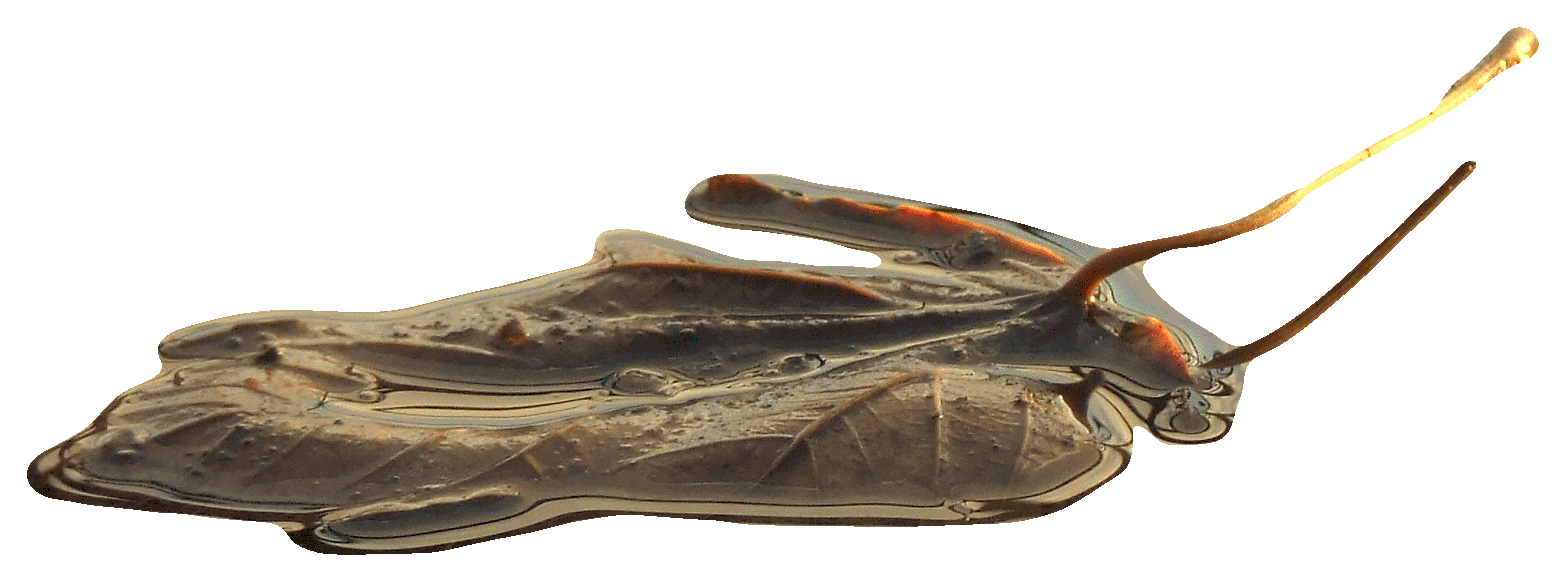 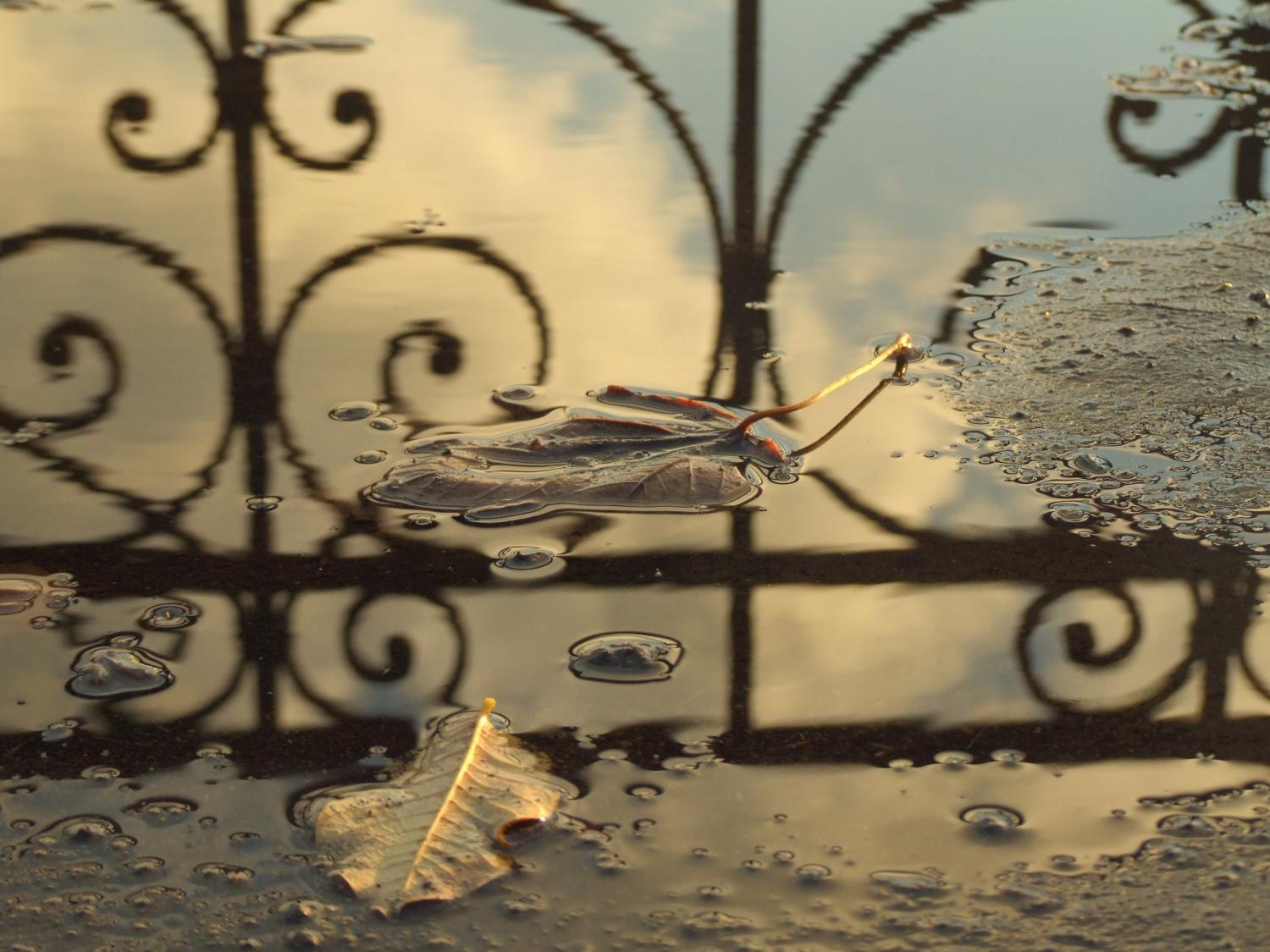 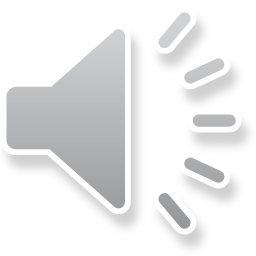 Жаннета   Шнайдер
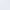 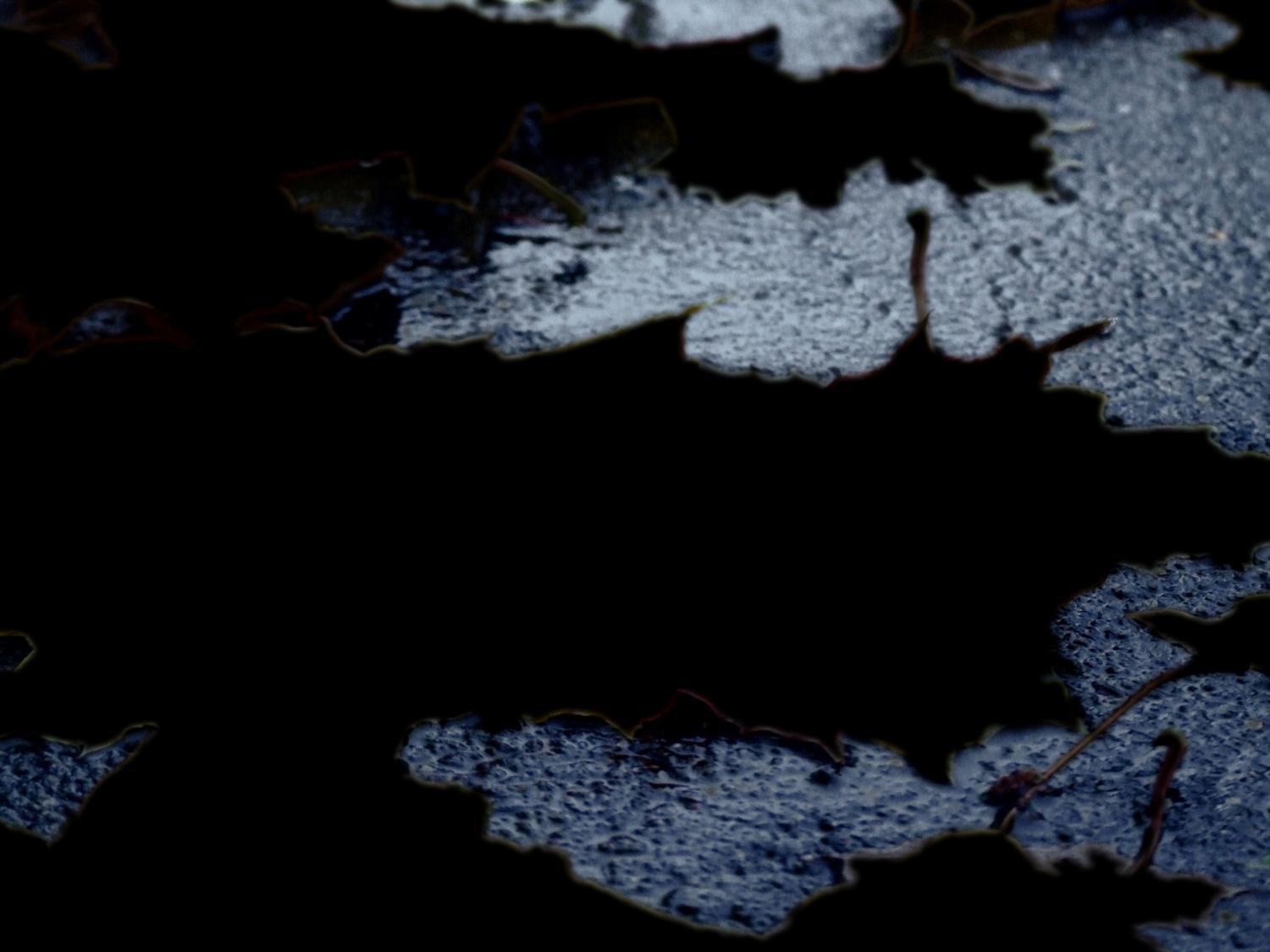 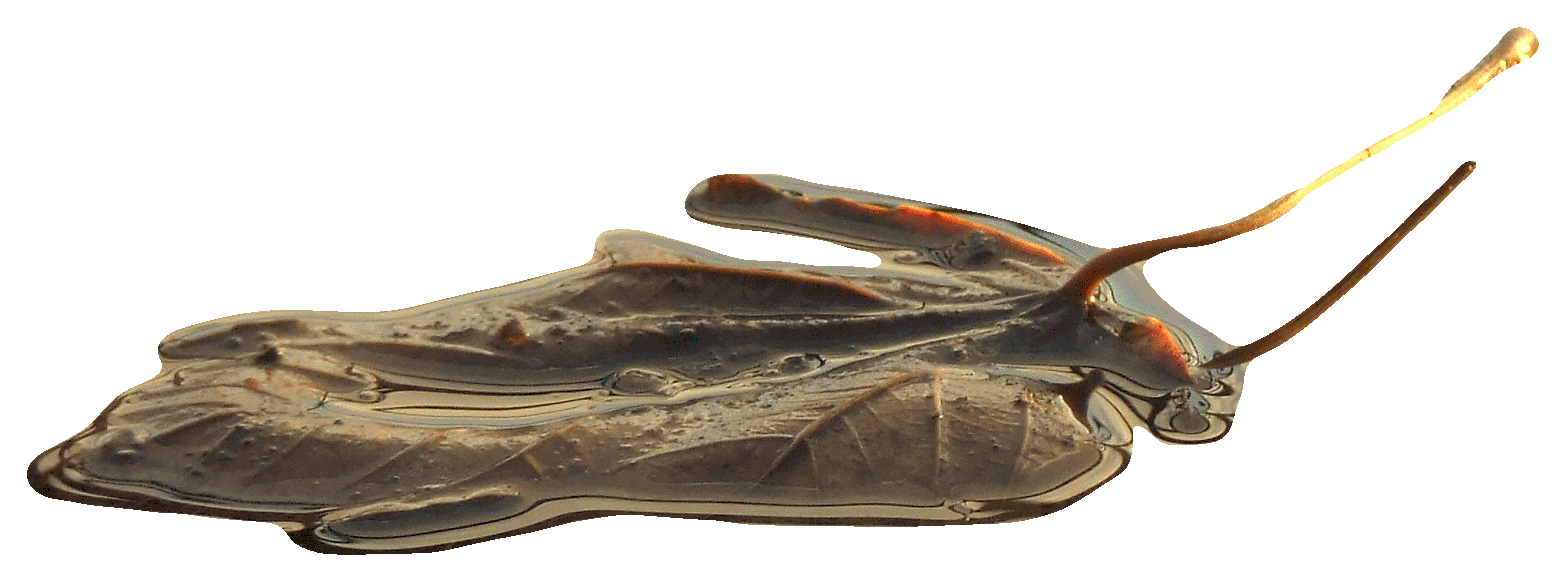 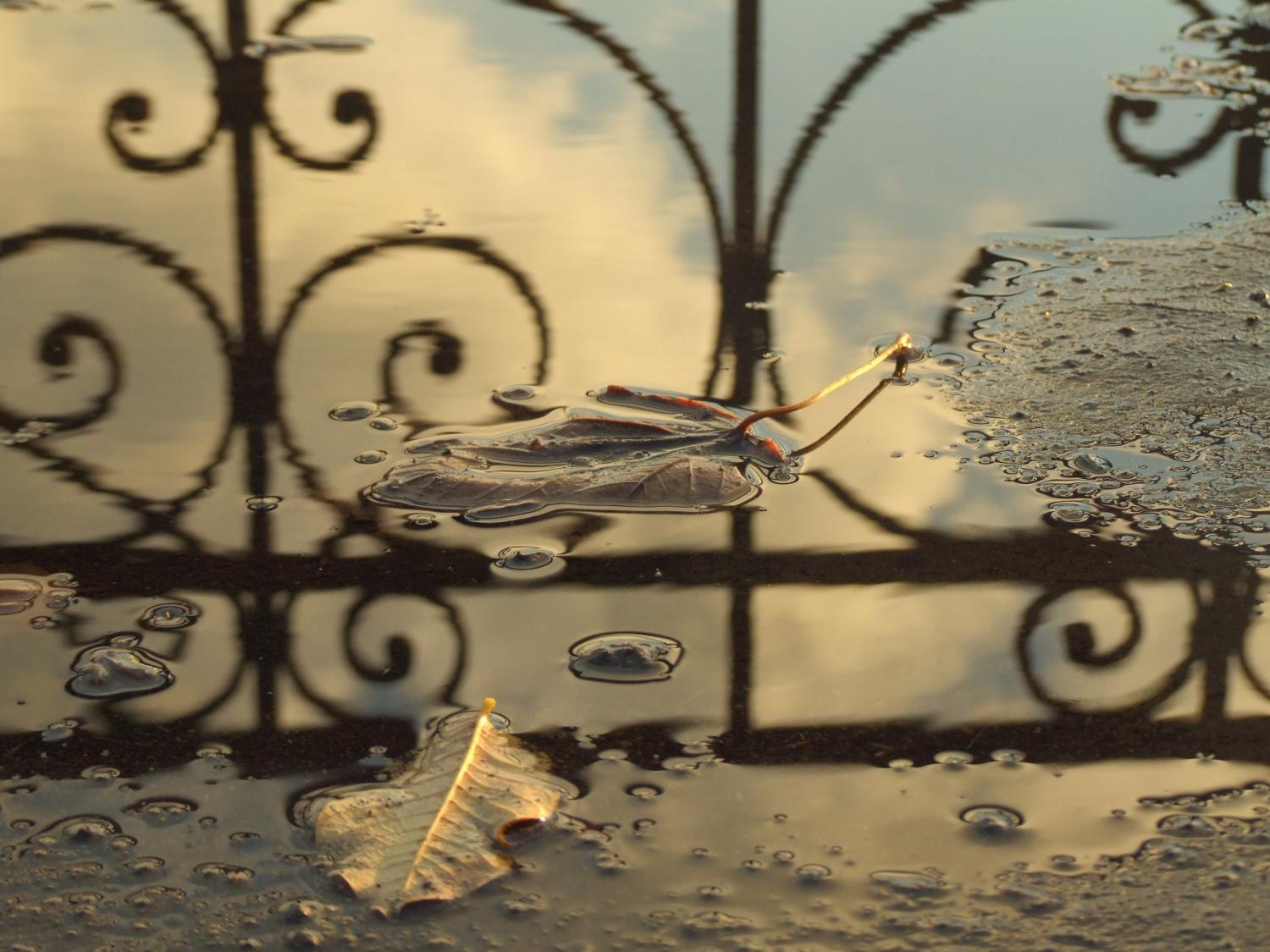 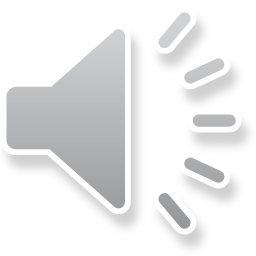 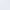 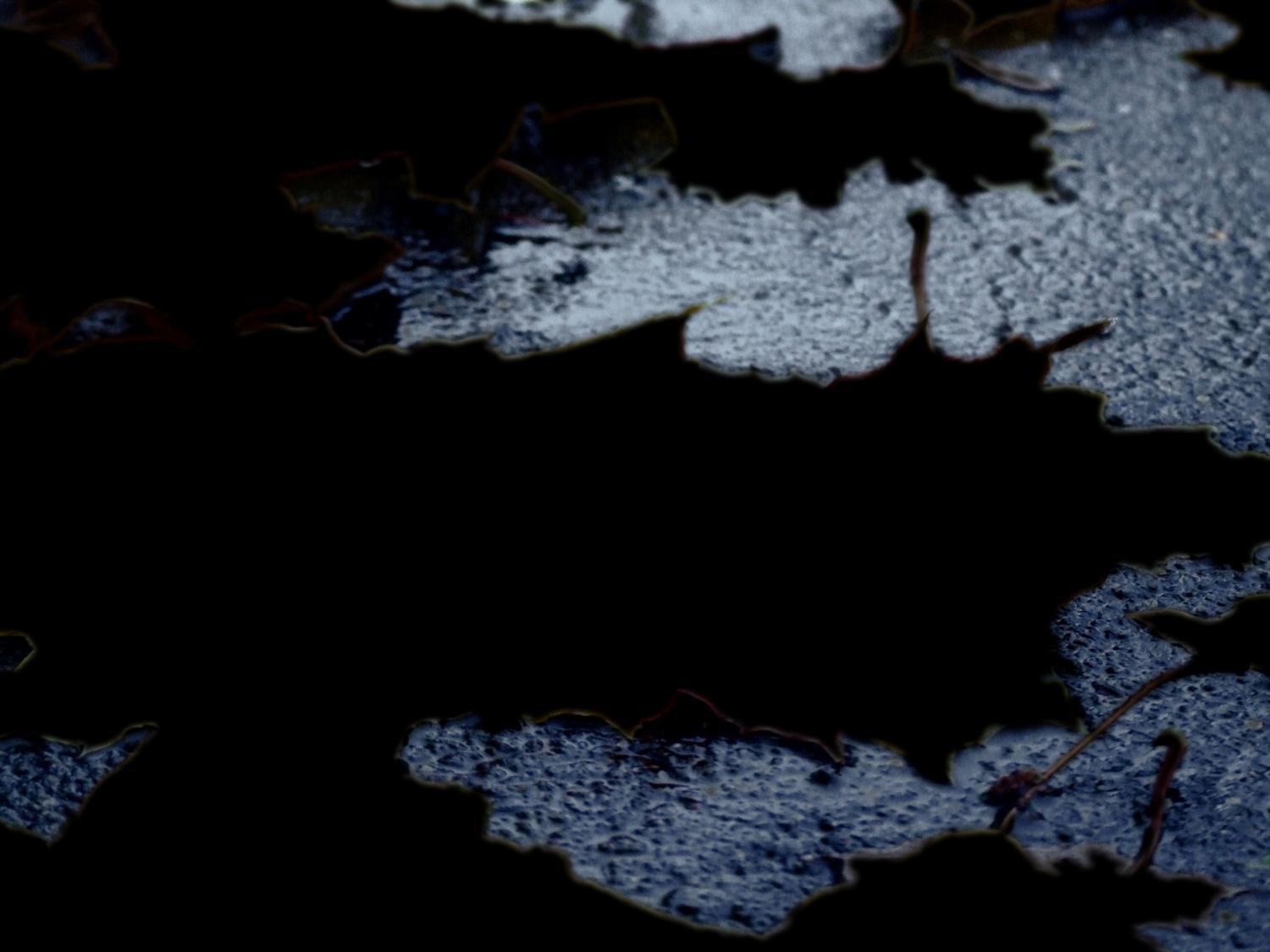 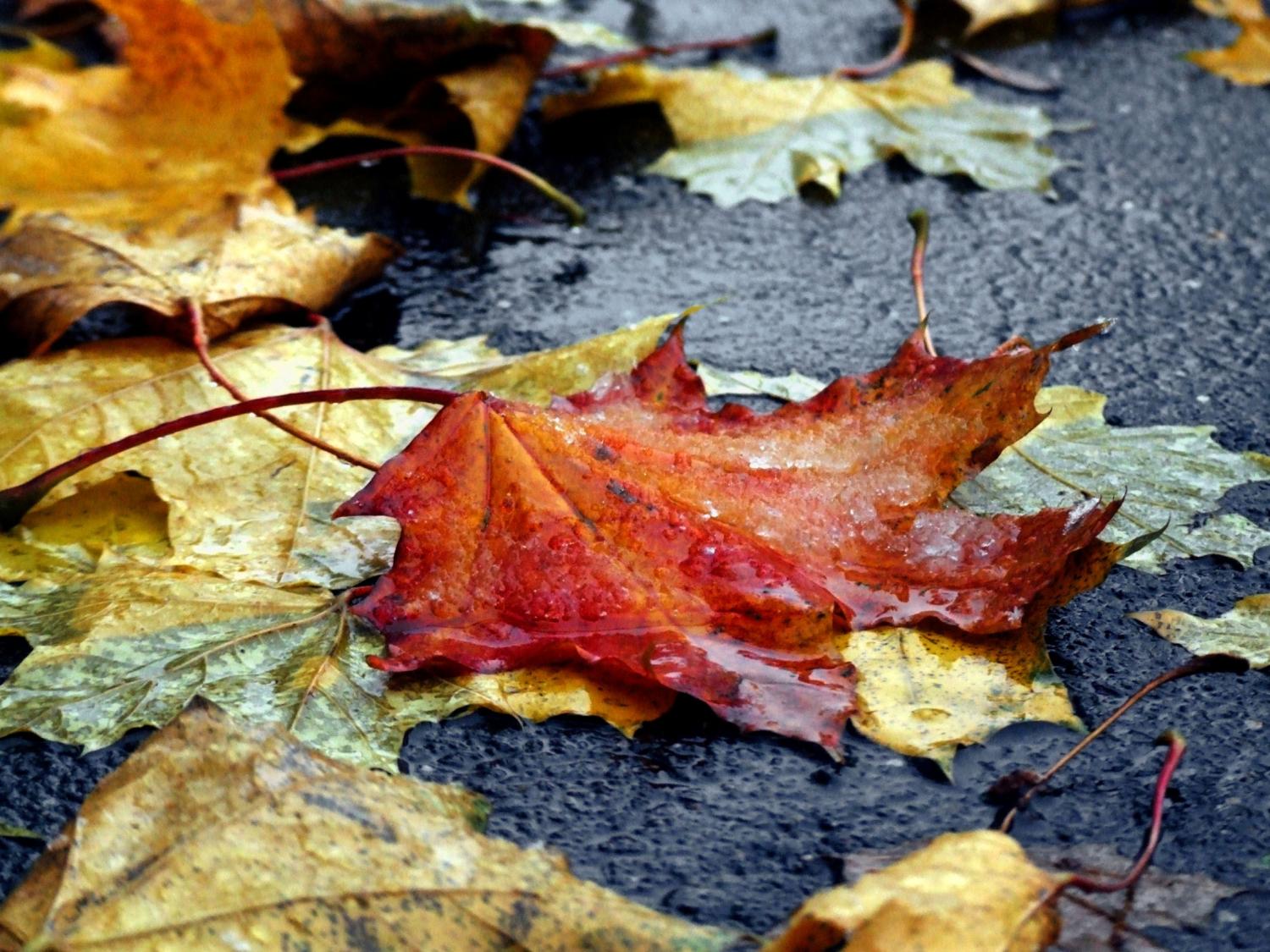 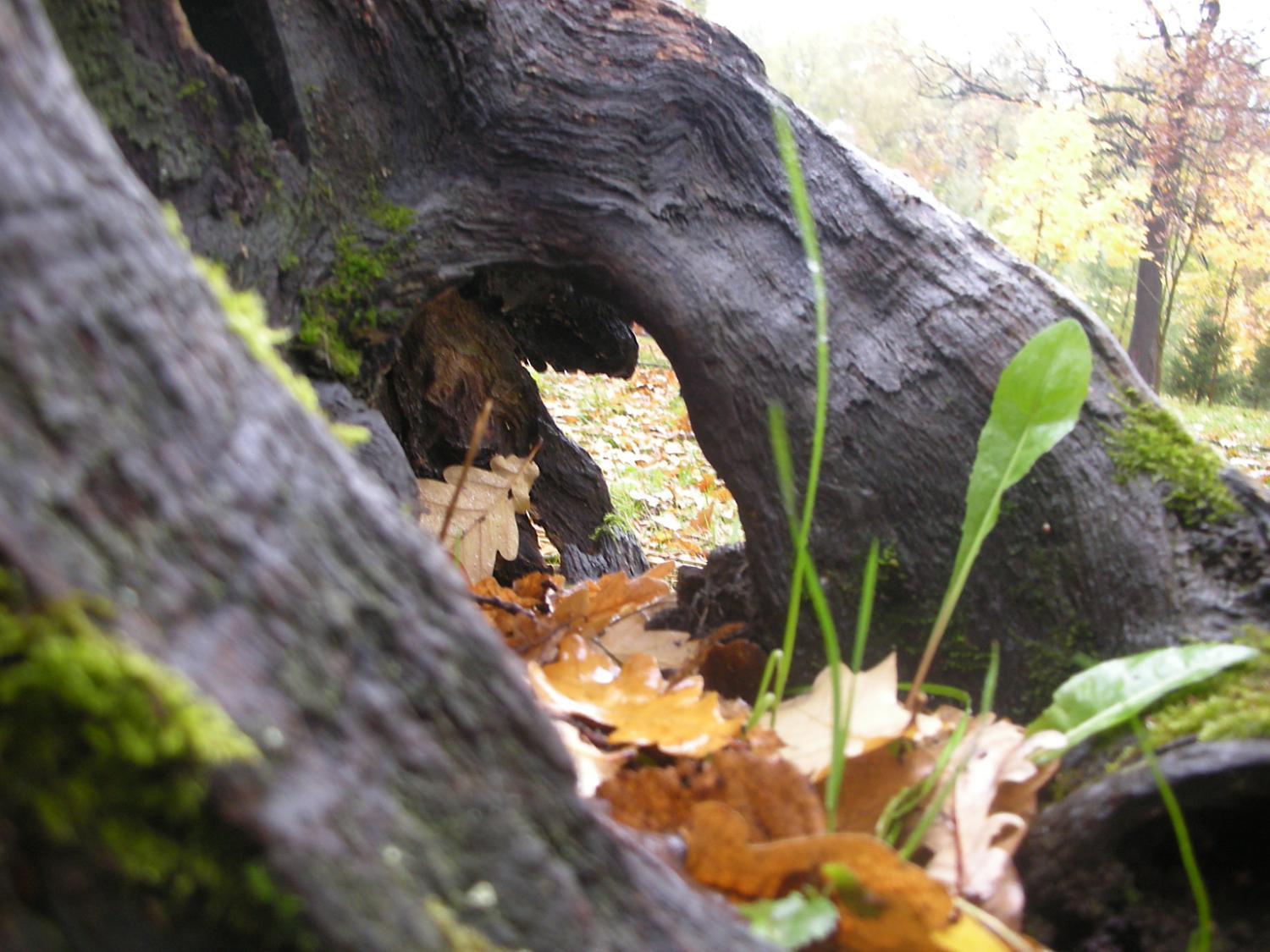 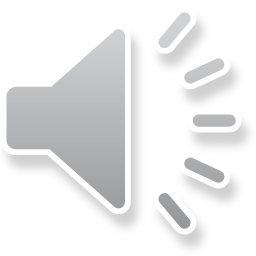 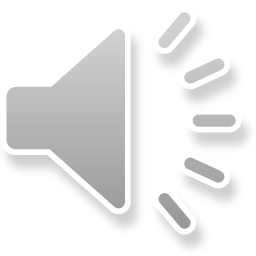 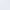 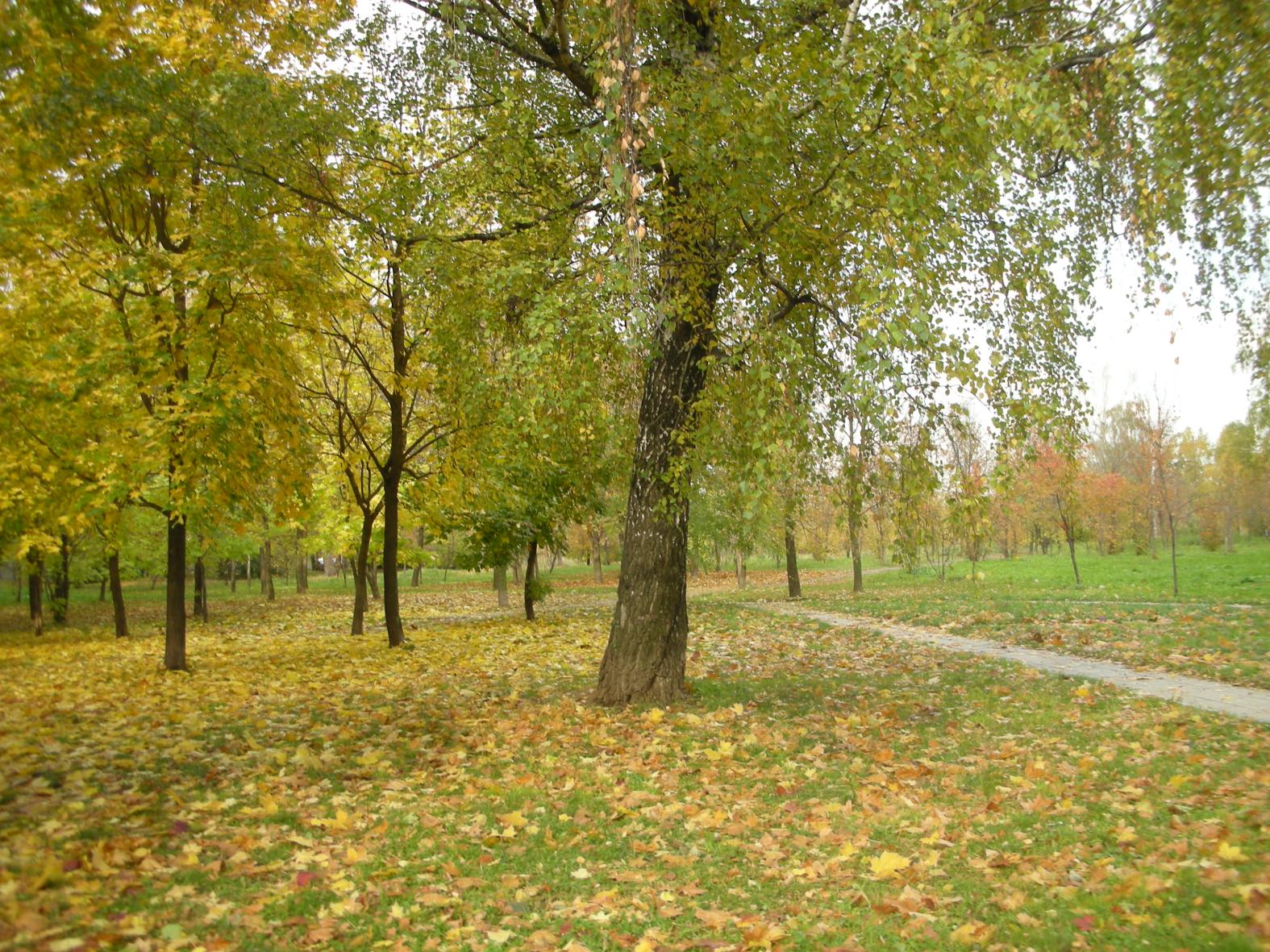 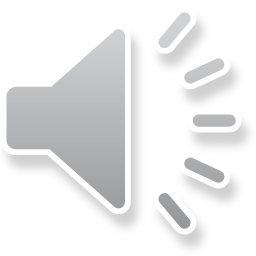 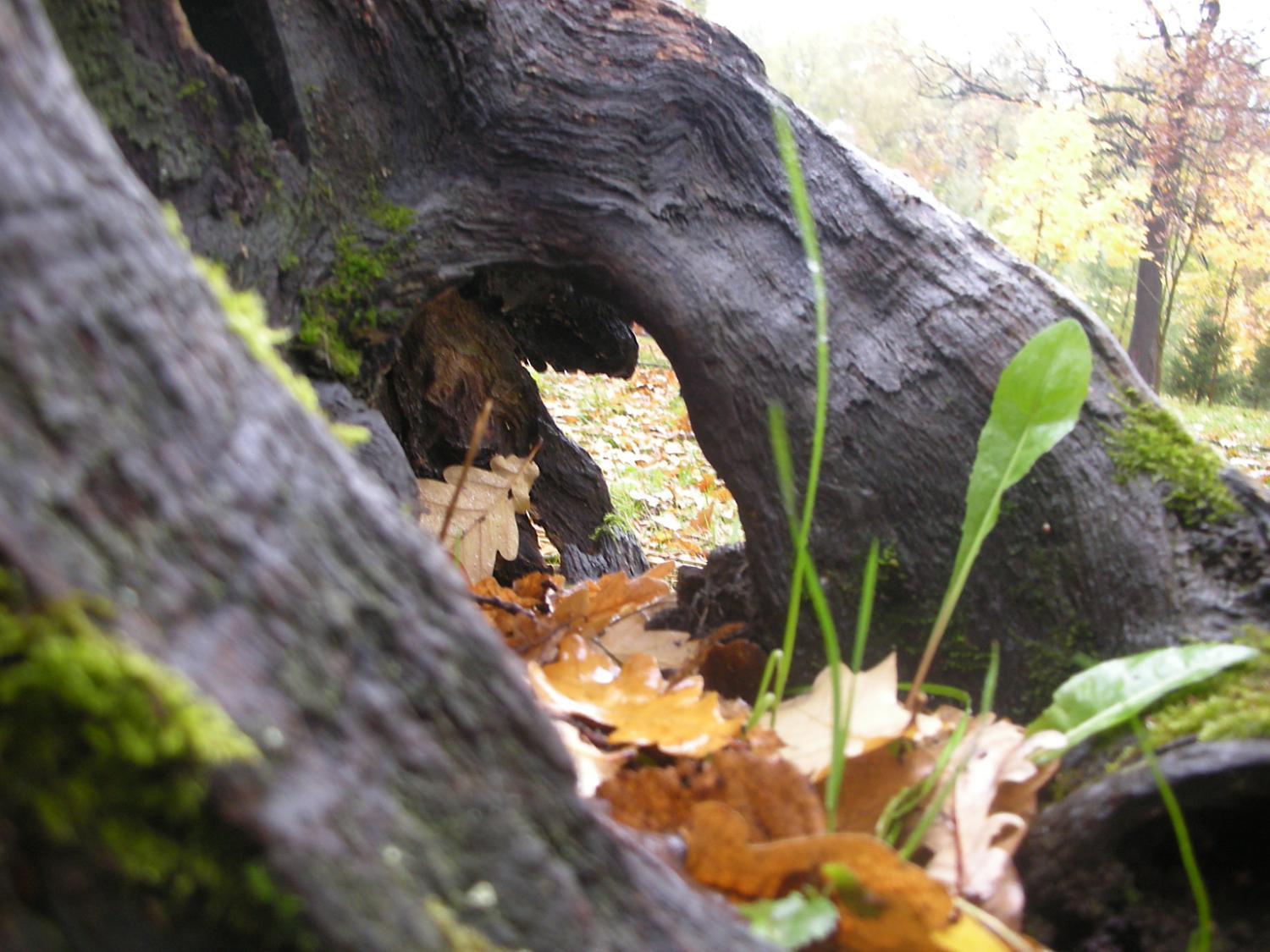 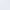 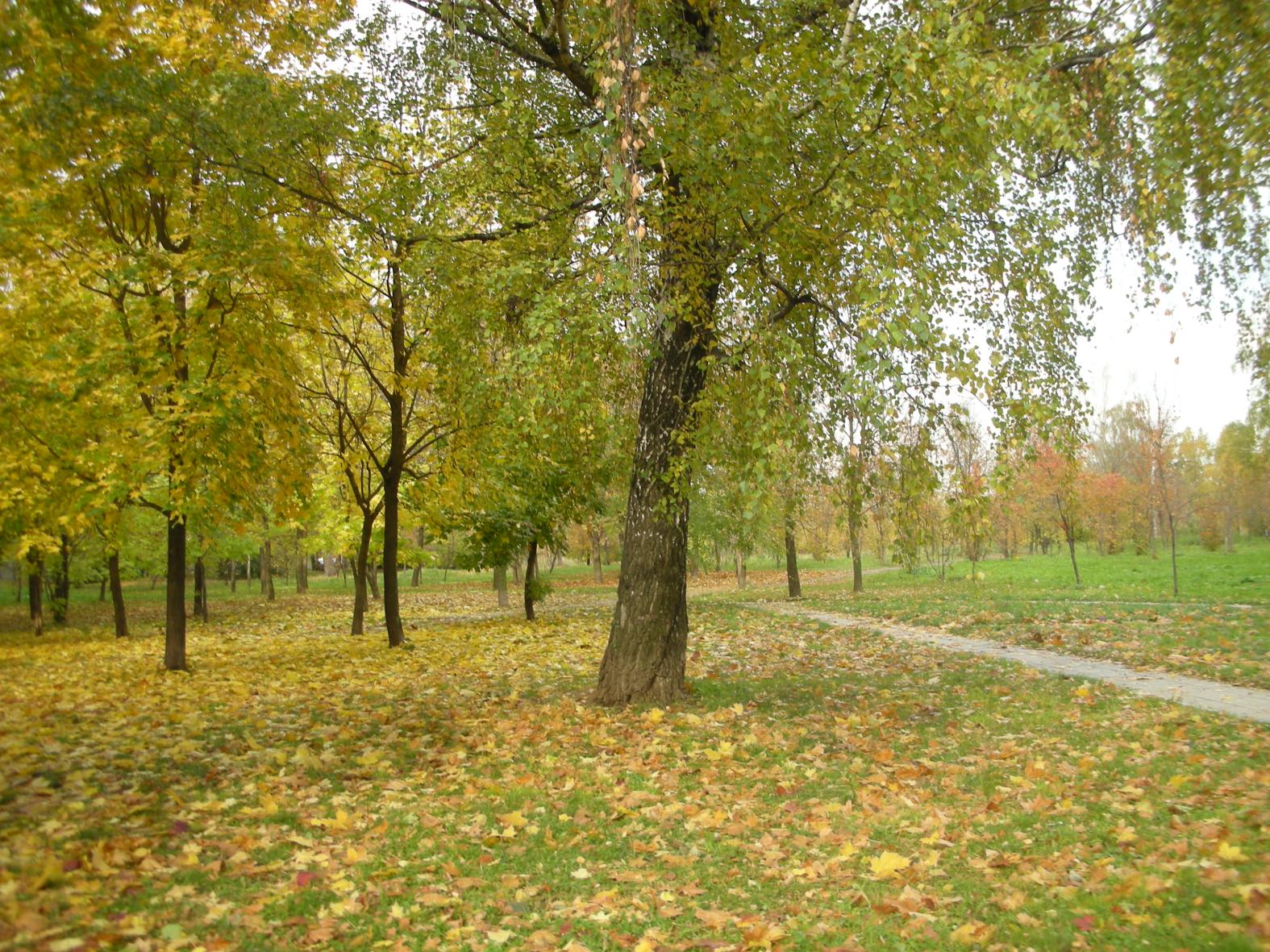 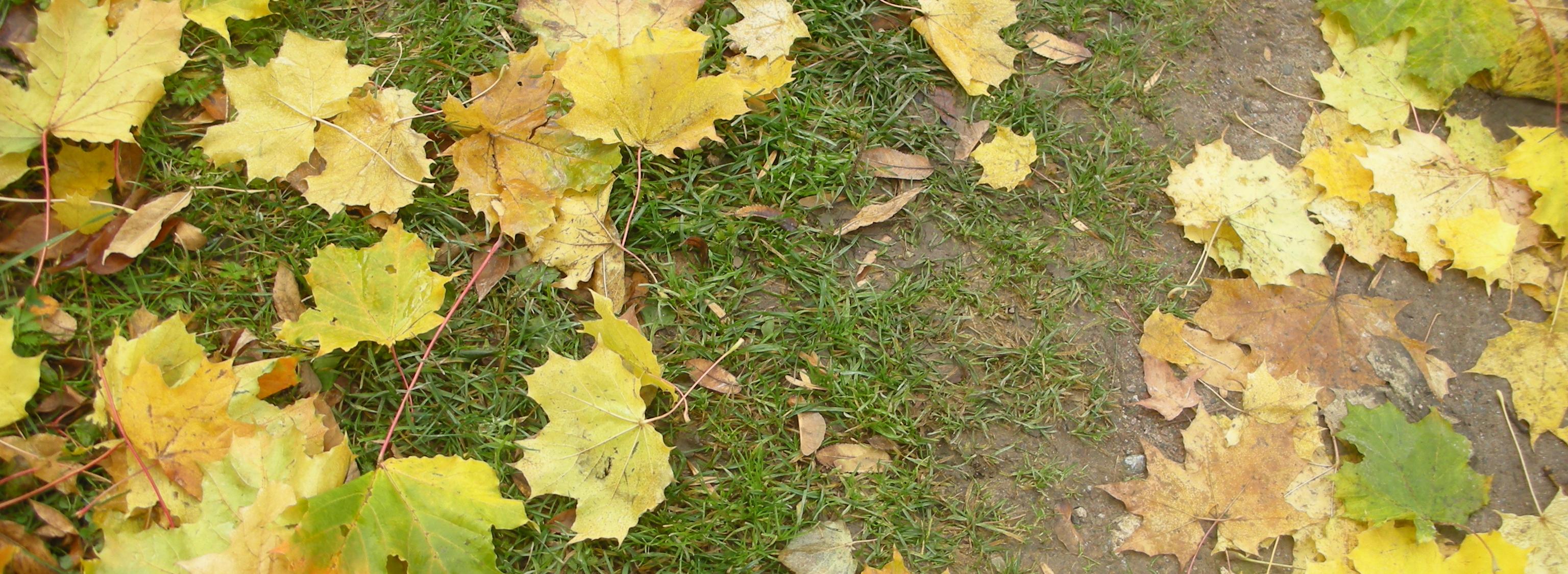 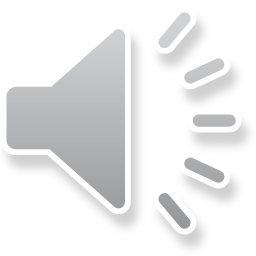 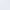 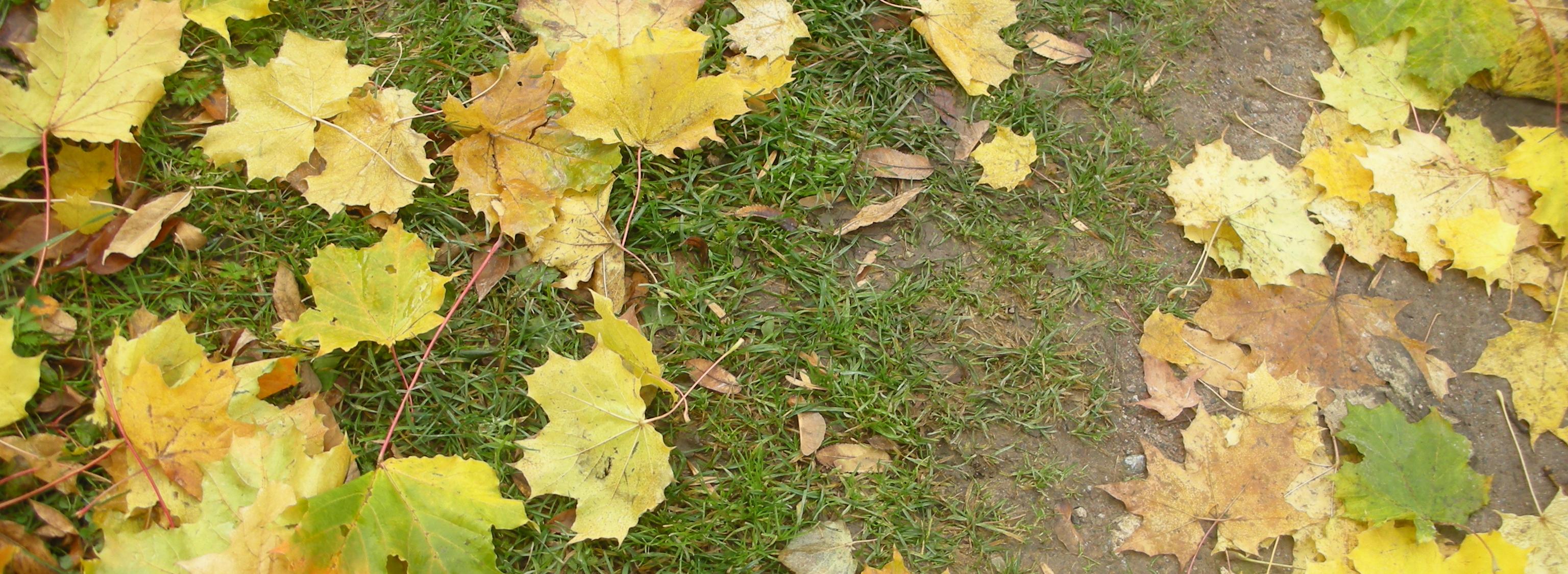 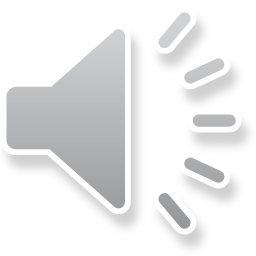 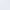 Стихи Жаннеты Шнайдер
    3 фотографии    Жаннеты Шнайдер 
 и 3 фотографии    Игоря Бурдонова
Музыка:    Chariots De Feu (Vangelis)
   Mariage D'amour (P. De Senneville)
Стихи читают 
Игорь Бурдонов,  Маша Панфилова  и Людмила Василенкова
Обработка изображений, звука и анимациясделаны Игорем Бурдоновым
Литературный Клуб «Подвал № 1»
110-ый вечер «ЗВУК-БУКВ-ВКУС»
28 ноября 2009 года